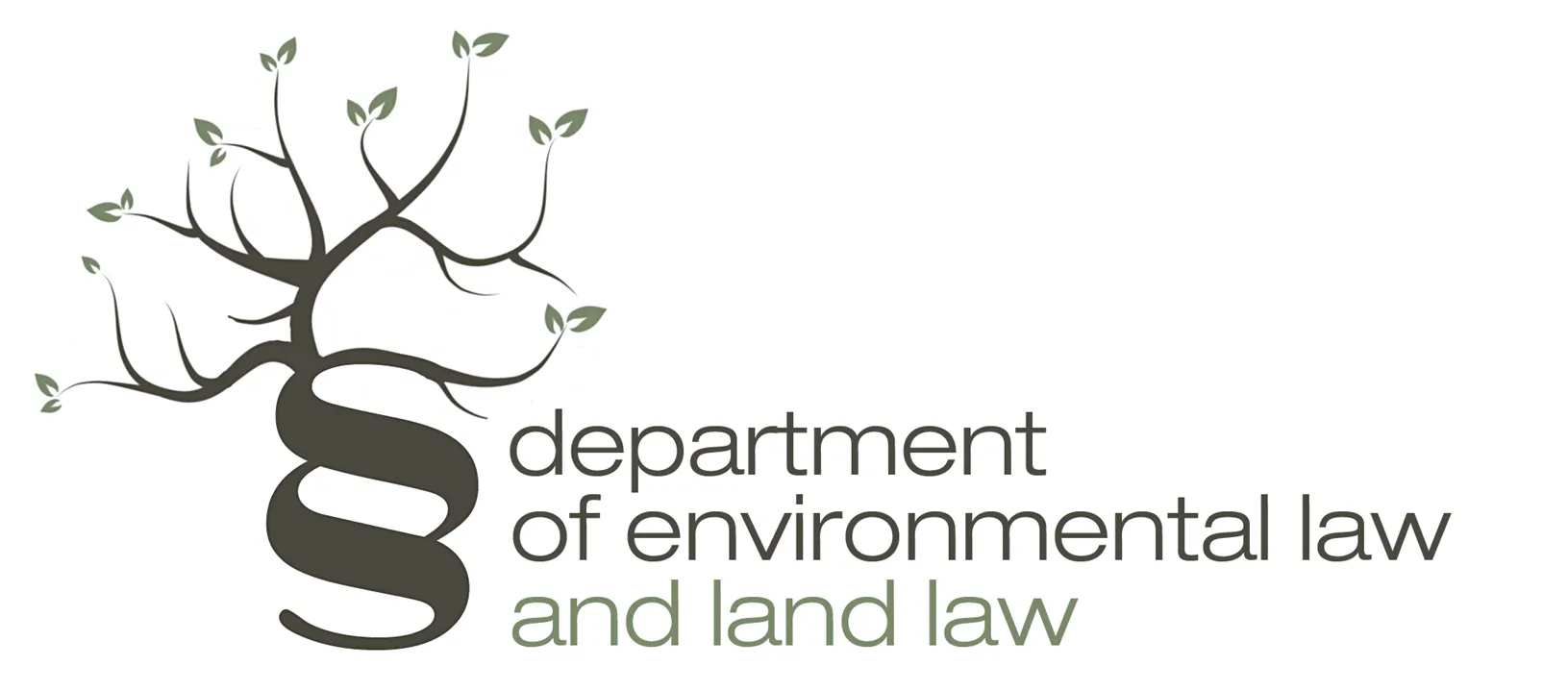 Global Climate Change in EU Environmental Policy
Jiri Vodicka, Ph.D.								18. 10. 2023
Brainstorming session
Discussion points
Is climate change real? How do you perceive climate change?
How is climate change affecting you personally (or your family)?
Is your state/local authority (municipality) active in combating climate change?
Do you think all people are affected the same way? Are there any vulnerable groups? Is climate change discriminating any groups?
What should we do? Are there any viable solutions?
Structure
Introduction

Current Issues

Sources of Law
International
EU

Green Deal
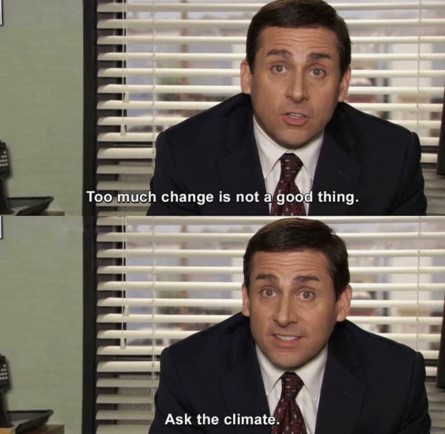 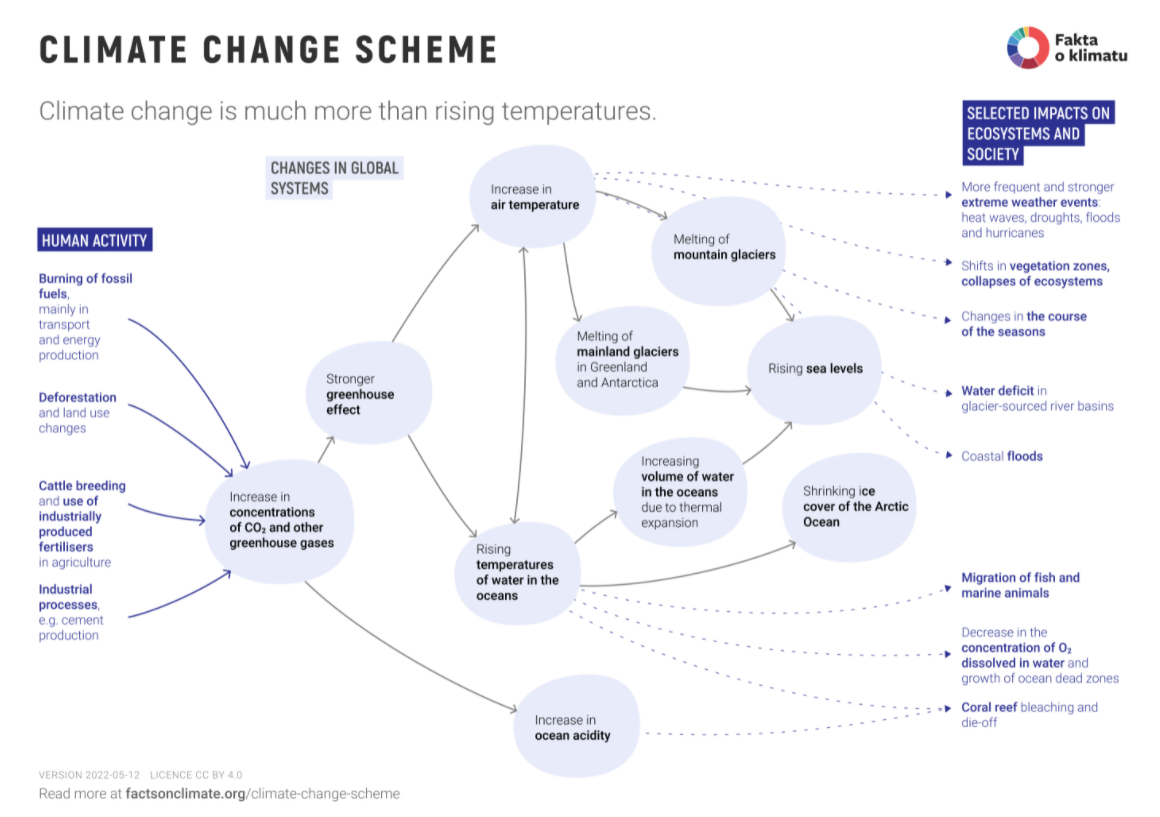 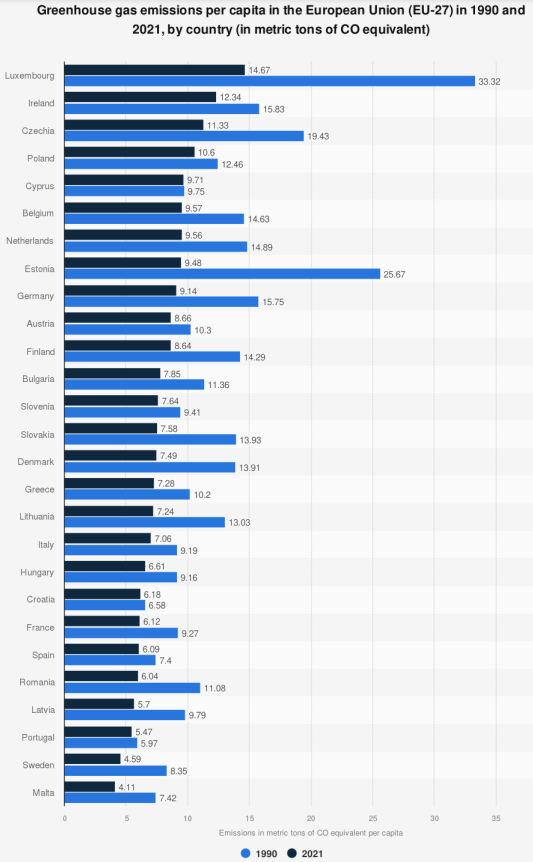 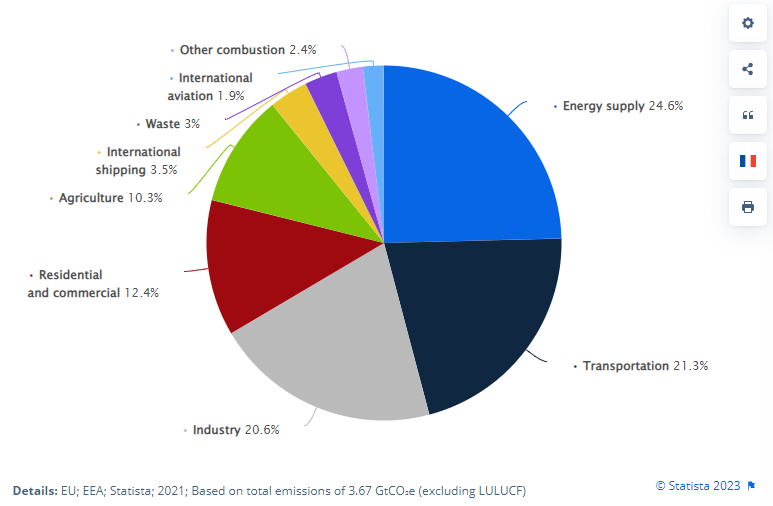 Introductory thoughts
Global x National (systemic) x Individual emissions


International x EU x Local level


How to force states into actions?
[Speaker Notes: https://www.statista.com/statistics/986392/co2-emissions-per-cap-by-country-eu/
https://factsonclimate.org/infographics/climate-change-scheme]
Climate Change Debate: Last Week Tonight with John Oliver (HBO) Released 9 years ago
[Speaker Notes: https://www.youtube.com/watch?v=cjuGCJJUGsg]
Paris Agreement: Last Week Tonight with John Oliver (HBO) Released 6 years ago
Current issues
Solutions?
Regulatory mechanisms

Technological progress (Innovation)

Change in consumer behaviour

Focus on specific sector

Carbon pricing
Bill Gates on Climate: “Are We Science People or Are We the Idiots?”
[Speaker Notes: https://www.youtube.com/watch?v=wmBj-5owOLA]
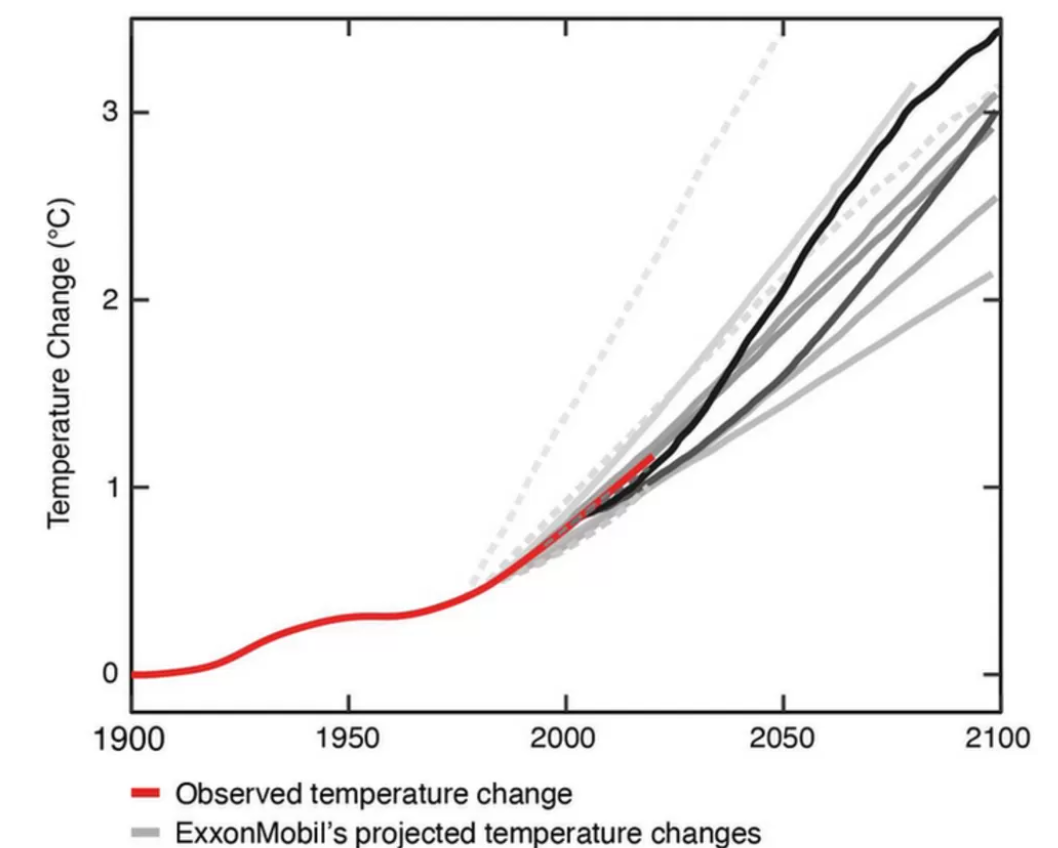 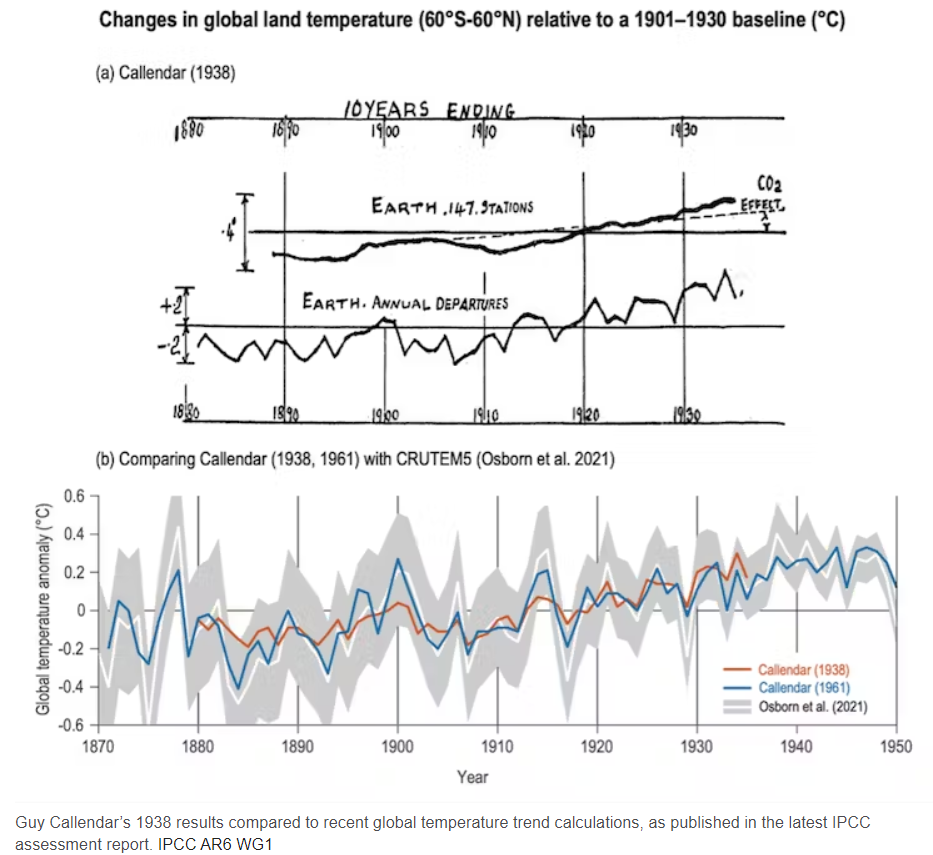 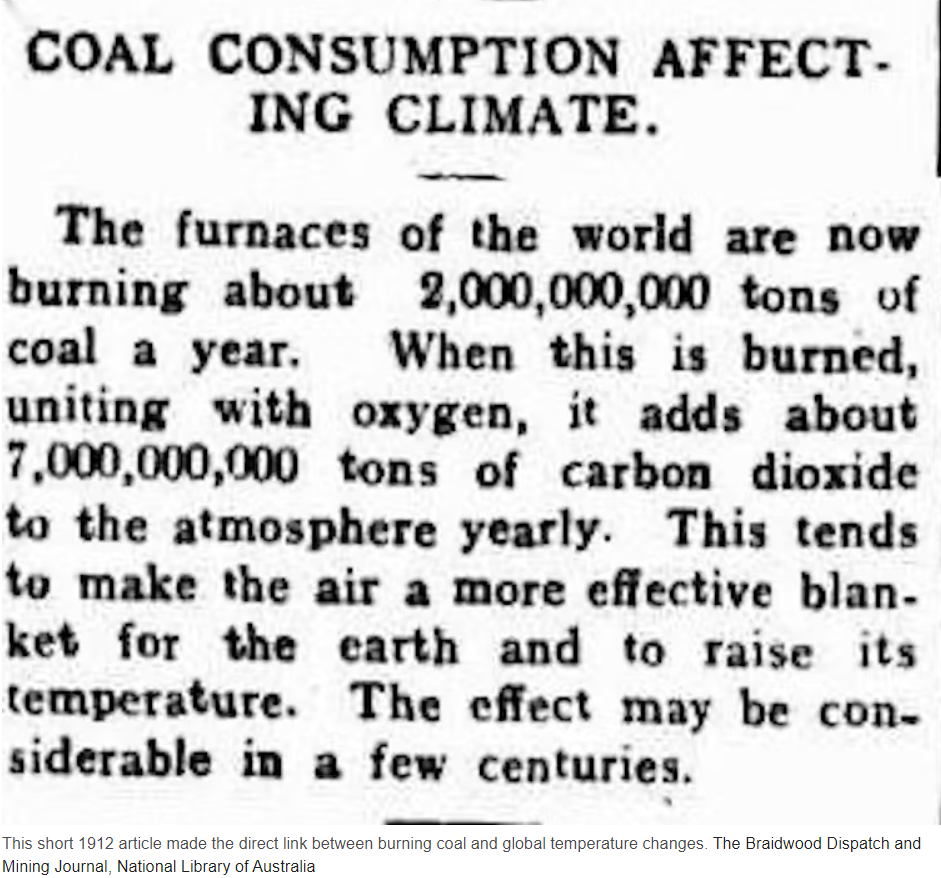 History of climate change
First mention 110 years ago (1912)

1938 Guy Callendar

1970s ExxonMobil‘s projected changes

1988 James Hansen (NASA)

1992 Rio Earth Summit
The United Nations Conference on Environment and Development
UNFCCC
1979 First Climate
Conference (Geneva)
1988 IPCC founded
[Speaker Notes: Pics. https://theconversation.com/for-110-years-climate-change-has-been-in-the-news-are-we-finally-ready-to-listen-188646 
https://www.bbc.com/news/science-environment-64241994
https://www.ucsusa.org/climate/accountability]
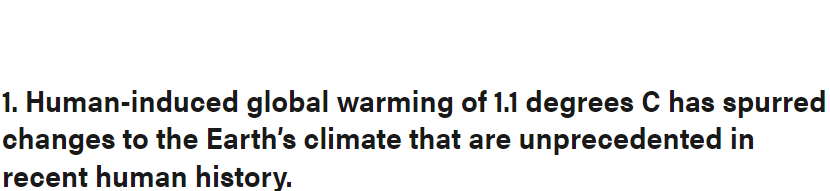 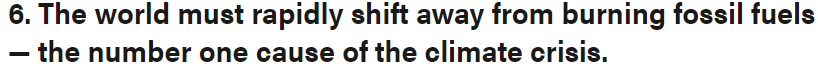 6th Synthesis Report
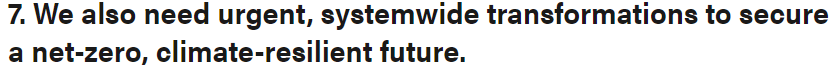 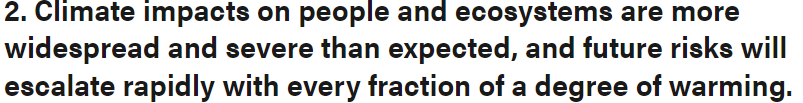 IPCC (Intergovernmental Panel on Climate Change)
AR 6 Synthesis Report
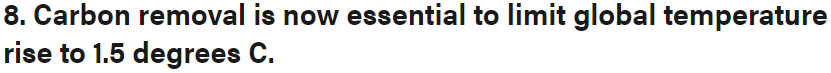 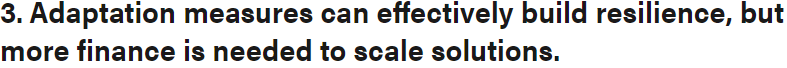 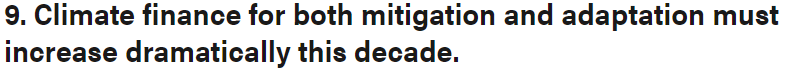 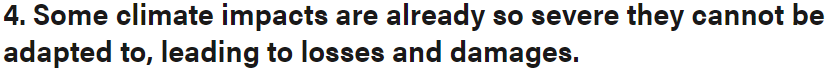 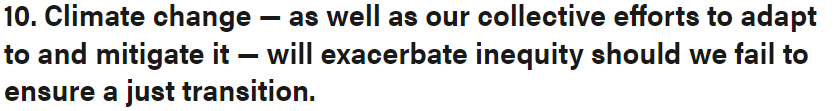 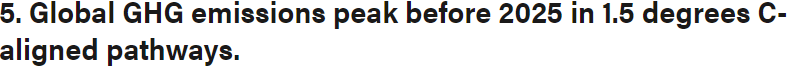 [Speaker Notes: Summary of 6 Synthesis report: https://www.wri.org/insights/2023-ipcc-ar6-synthesis-report-climate-change-findings]
Sources of Law - International
International customs
General widely recognised principles of law

United Nations Framework Convention on Climate Change (Rio 1992)
International consensus on combating climate change
Obligation for parties to monitor and report emissions

Kyoto Protocol
5,2 % reduction of GHG (2008-2012)
Doha Amendment (2012-2020), 18 % reduction
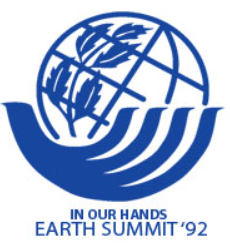 [Speaker Notes: http://lawdefine.blogspot.com/2017/04/unced-or-earth-summit-or-rio-declaration.html]
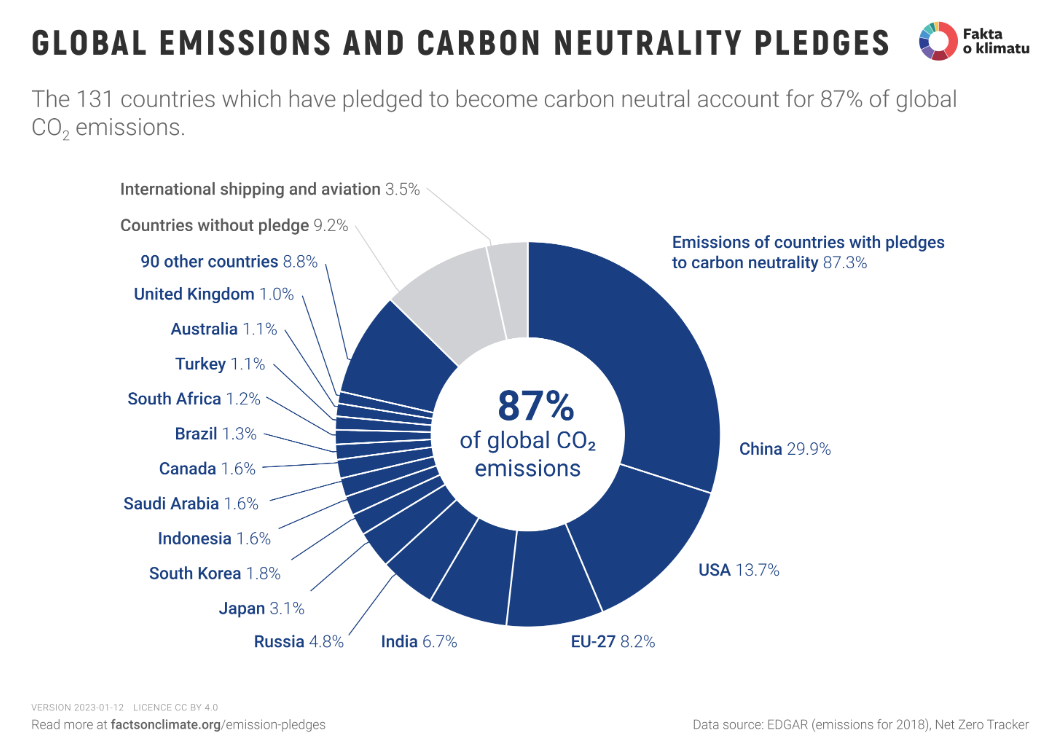 Sources of Law - International
Paris Agreement (COP 21, Paris, 2015)
196 parties




Nationally Determined Contributions (NDCs)
Updated every 5 years
EU 55% reduction by 2030 compared to 1990
Its overarching goal is to hold “the increase in the global 
average temperature to well below 2°C above pre-industrial 
levels” and pursue efforts “to limit the temperature increase
 to 1.5°C above pre-industrial levels.”
[Speaker Notes: https://unfccc.int/process-and-meetings/the-paris-agreement
https://unfccc.int/process-and-meetings/the-paris-agreement/nationally-determined-contributions-ndcs#NDC-registry--]
Paris Agreement – a short introductory video
EU and Climate Change
EU Party to UNFCC, Kyoto and Paris		joint obligation with MS to reduce GHGs

Commitments: 
20 % 	40 % (2030) 	55 % (2030)	100 % (2050)

Legal instruments: policies, strategies, laws (regulations and directives), economic

pre-Green Deal Era x post-Green Deal Era
RePower EU
ReFuel EU
EU and Climate Change
Art. 11 + art. 191 TFEU
Art. 3(3) TEU


European Commission:
DG Climate Action
DG Environment
DG Agri
DG Energy
DG Grow
DG Move
DG Regio
Basis for EU environmental policies and legislation
Executive Agency: CINEA (European Climate, Infrastructure and Environment Executive Agency)
European Environment Agency
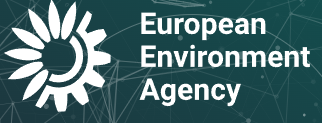 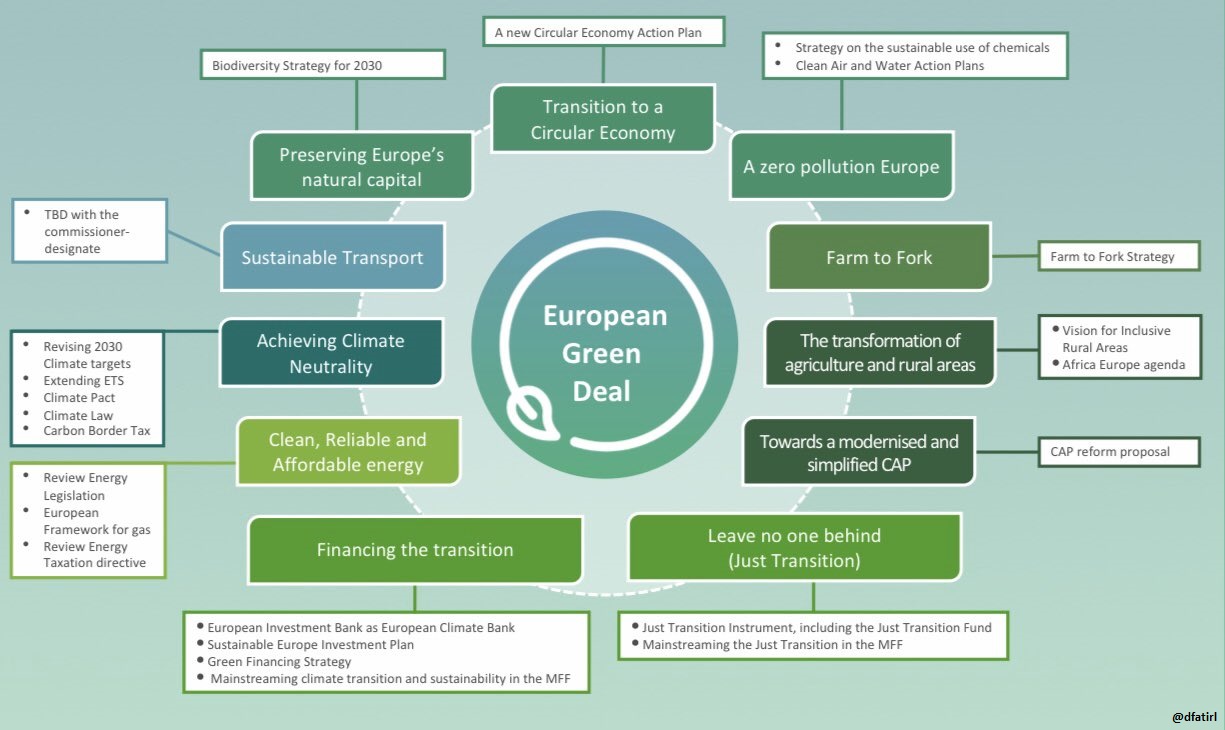 EU and Climate Change: post-Green Deal Era
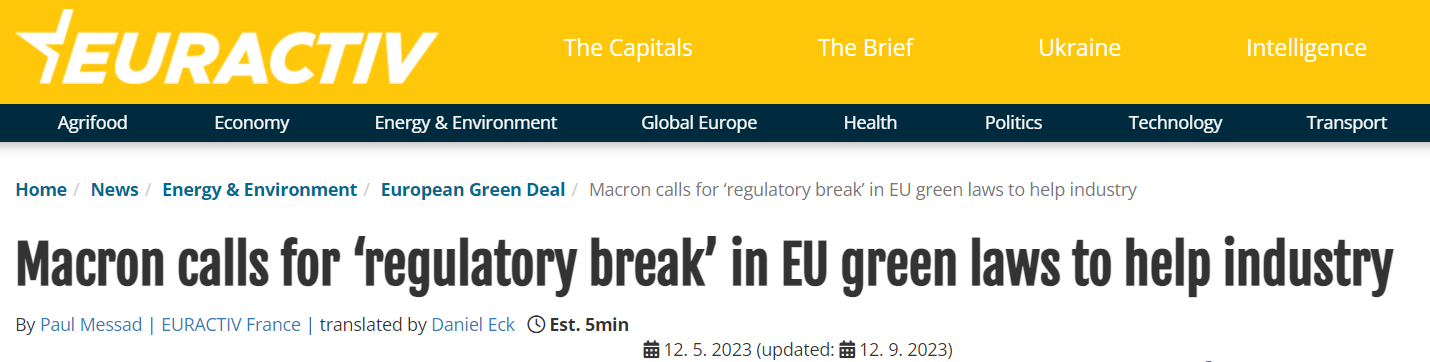 Game changer

Fit-for-55 package

Holistic approach to climate change (mostly) through sectoral legislation

Setting an international example
[Speaker Notes: https://www.euractiv.com/section/energy-environment/news/macron-calls-for-regulatory-break-in-eu-green-laws-to-help-industry/]
EU and Climate Change: post-Green Deal Era
Affected sectors:
Industry, transport, electricity generation, agriculture + forestry, financial, waste management etc.

Affected environmental sectors:
Air protection, nature (biodiversity), noise pollution etc.
EU and Climate Change: post-Green Deal Era
Regulation (EU) 2021/1119 establishing the framework for achieving climate neutrality and amending Regulations (EC) No 401/2009 and (EU) 2018/1999 (‘European Climate Law’)
Art. 2(1) Net zero target by 2050
Art. 4(1) intermediate target of 55 % reduction by 2030
Art. 4(3) 2040 target? (tba)
Art. 7(2-3) insufficient national measures
Possible grounds for infringement procedure art. 258 TFEU?
Principle of solidarity art. 3 TEU
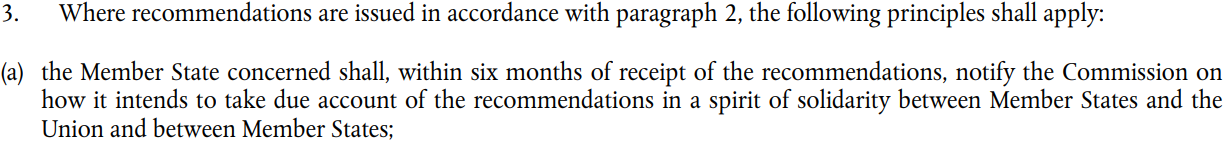 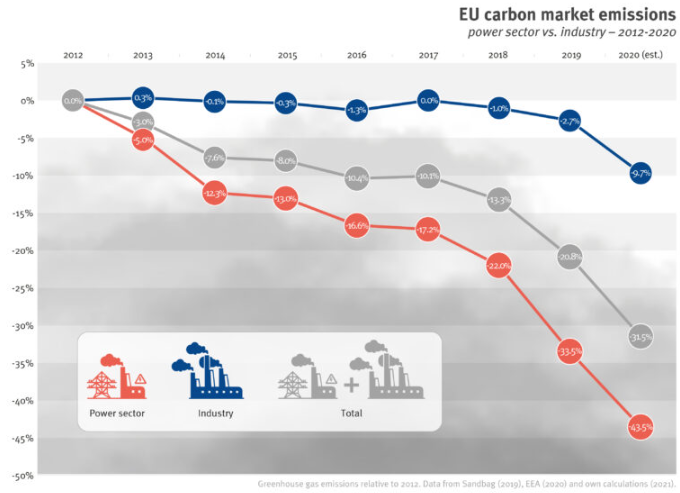 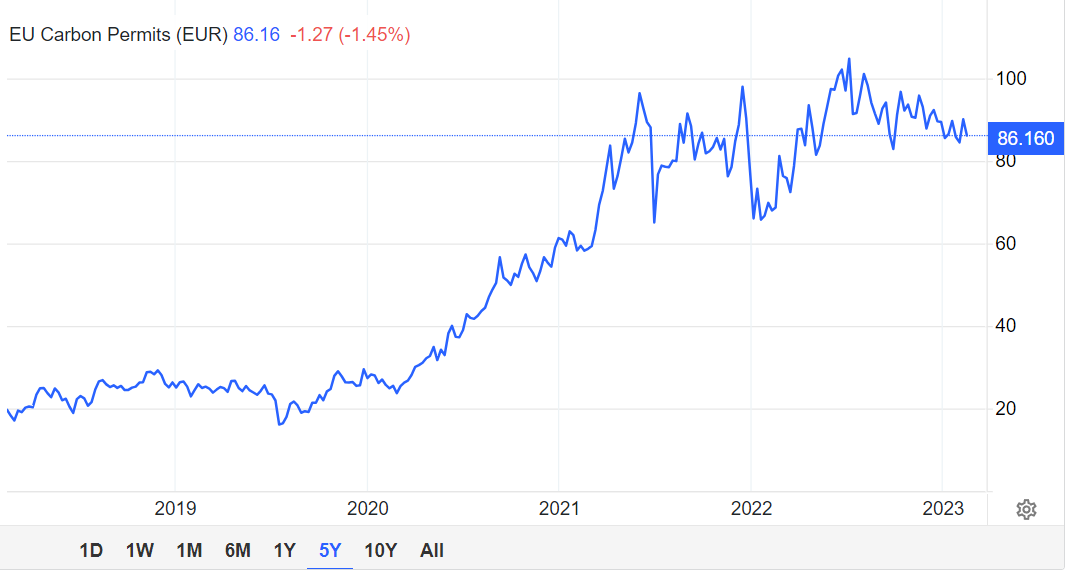 EU and Climate Change: post-Green Deal Era
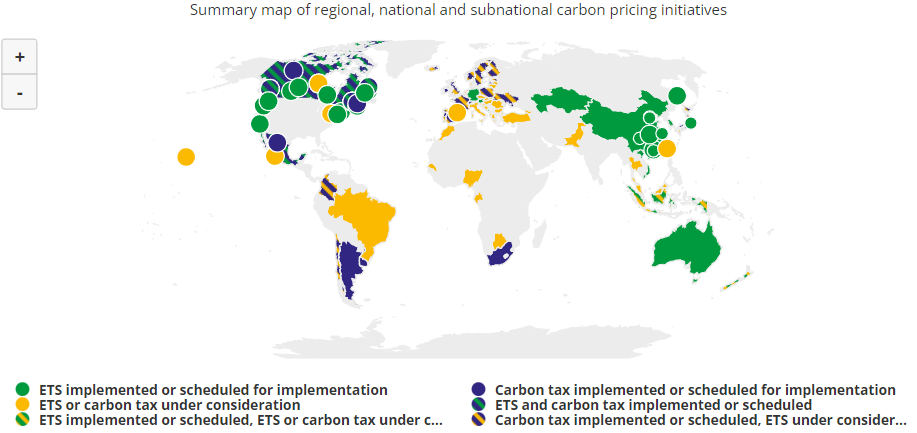 Sectoral legislation
Emission Trading Scheme (ETS) – Directive 2003/87
Polluter pays principle
CO2, N2O, PFC

A certain number of free allowances, but the number is being reduced
Covers only selcted sectors (+ maritime)
Covers cca 38 % of EU GHGs

ETS 2 – buildings + road transport + small industry
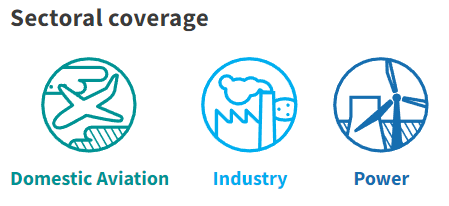 [Speaker Notes: https://climate.ec.europa.eu/eu-action/eu-emissions-trading-system-eu-ets_en
https://carbonpricingdashboard.worldbank.org/
https://carbonmarketwatch.org/publications/a-new-hope-recommendations-for-the-eu-emissions-trading-system-review/]
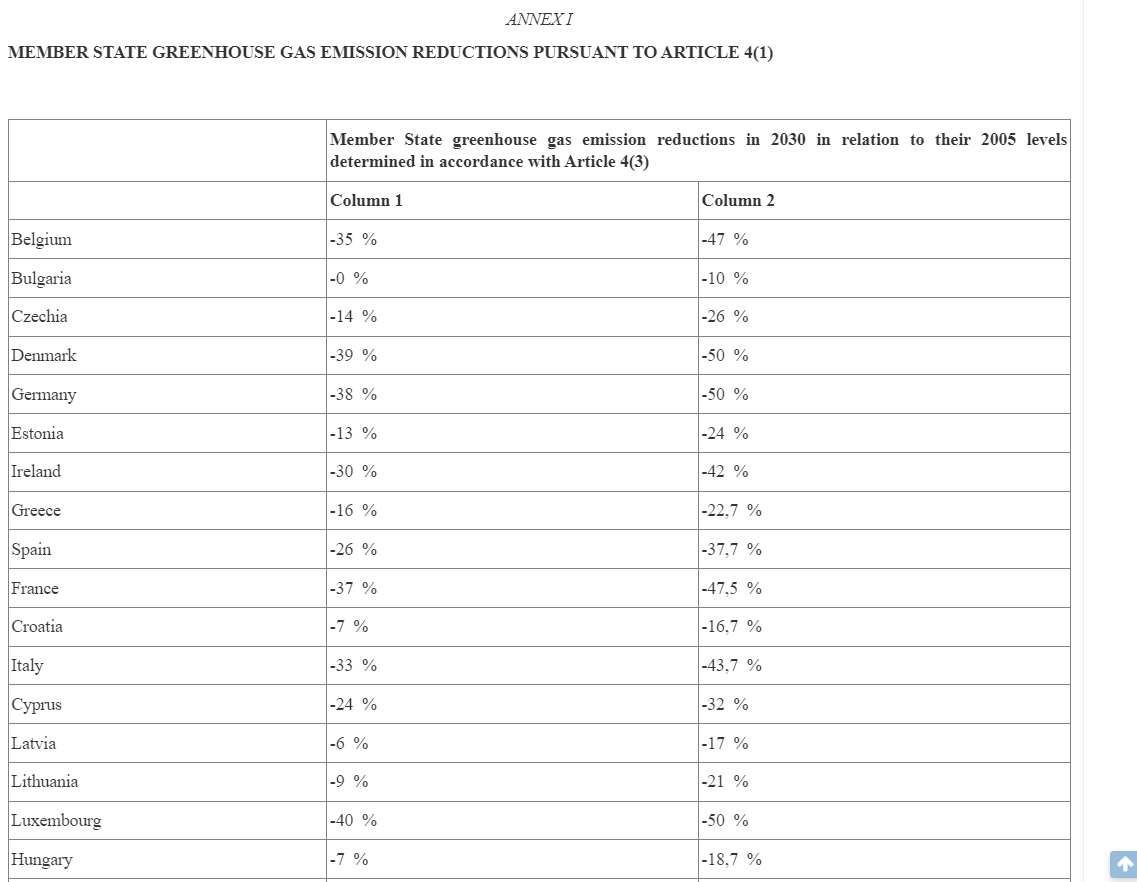 EU and Climate Change: post-Green Deal Era
Sectoral legislation: Non-ETS
Effort Sharing Regulation – Regulation 2018/842
Covers non-ETS sectors
domestic transport (excluding aviation a maritime from 2024), 
buildings, 
agriculture, 
small industry and 
waste
Art. 1(1) 40 % reduction as opposed to 2005 levels (2021-2030)
EU collective target
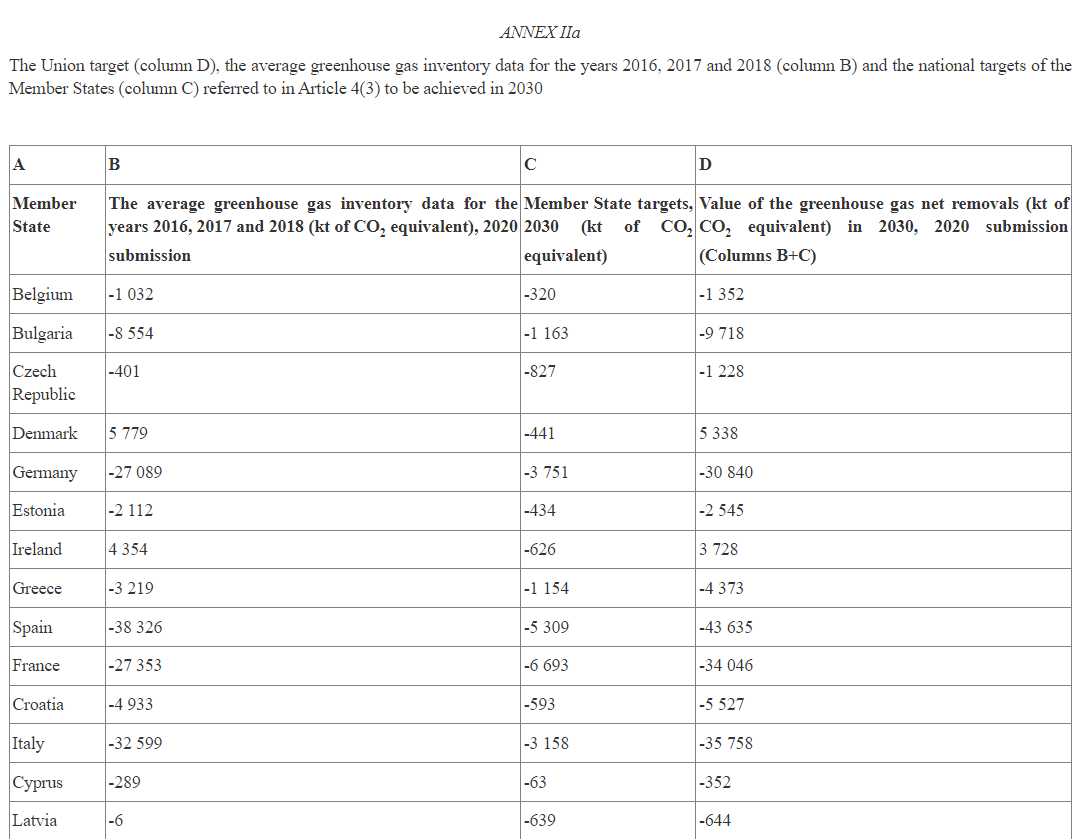 EU and Climate Change: post-Green Deal Era
Sectoral legislation: Agriculture and forestry
LULUCF (Land Use Land Use Change and Forestry) – regulation 2018/841

EU 2030 target EU target for carbon removal (310 mil tones of GHG)
Specific 2030 MS targets
GHGs net removals
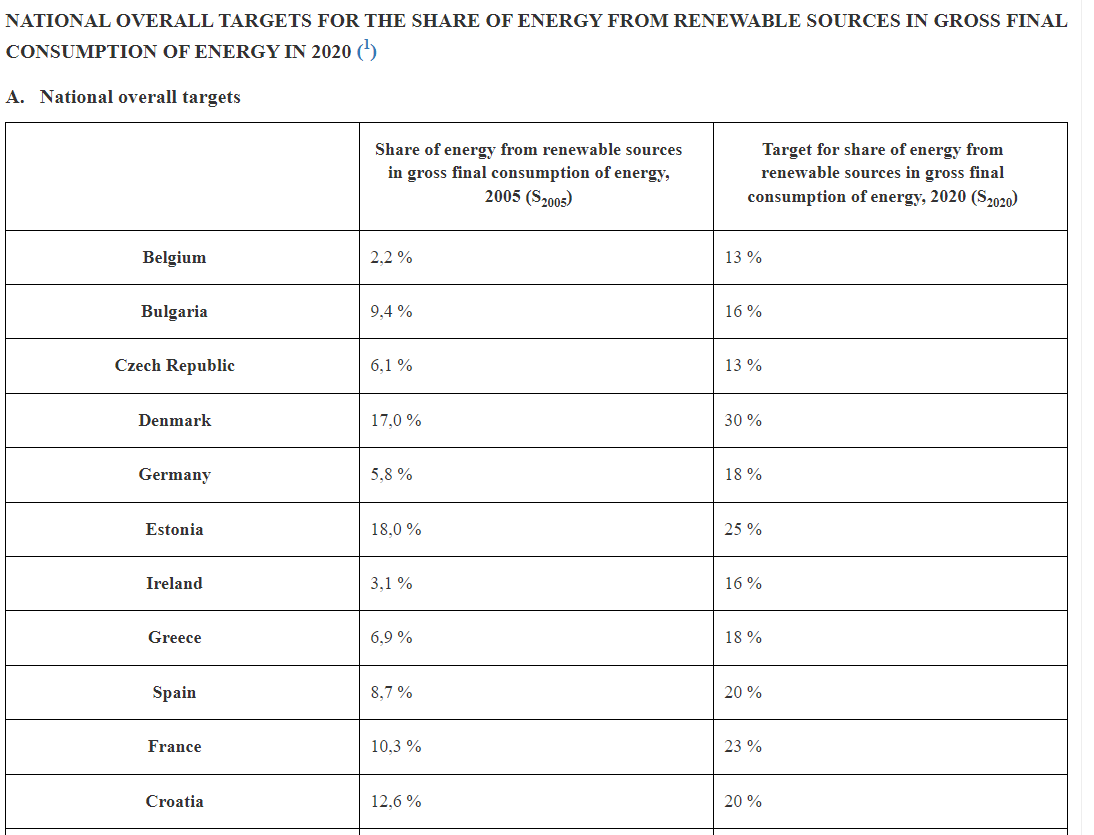 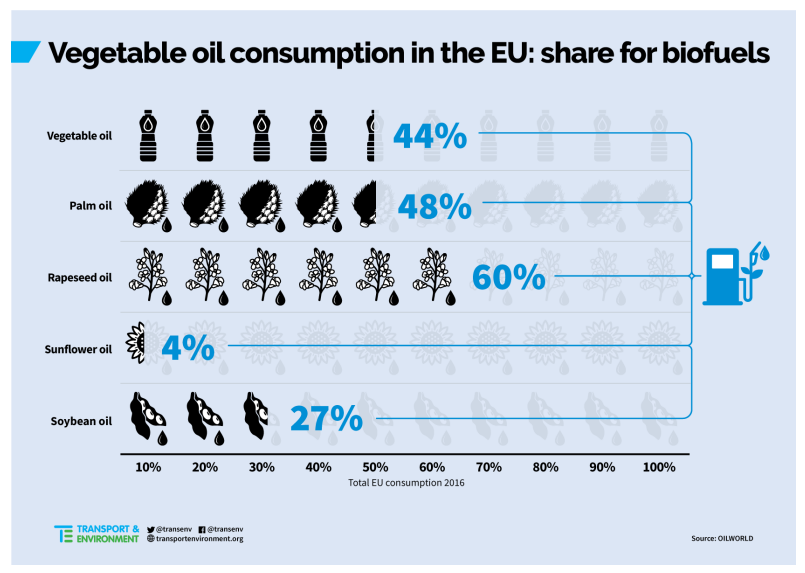 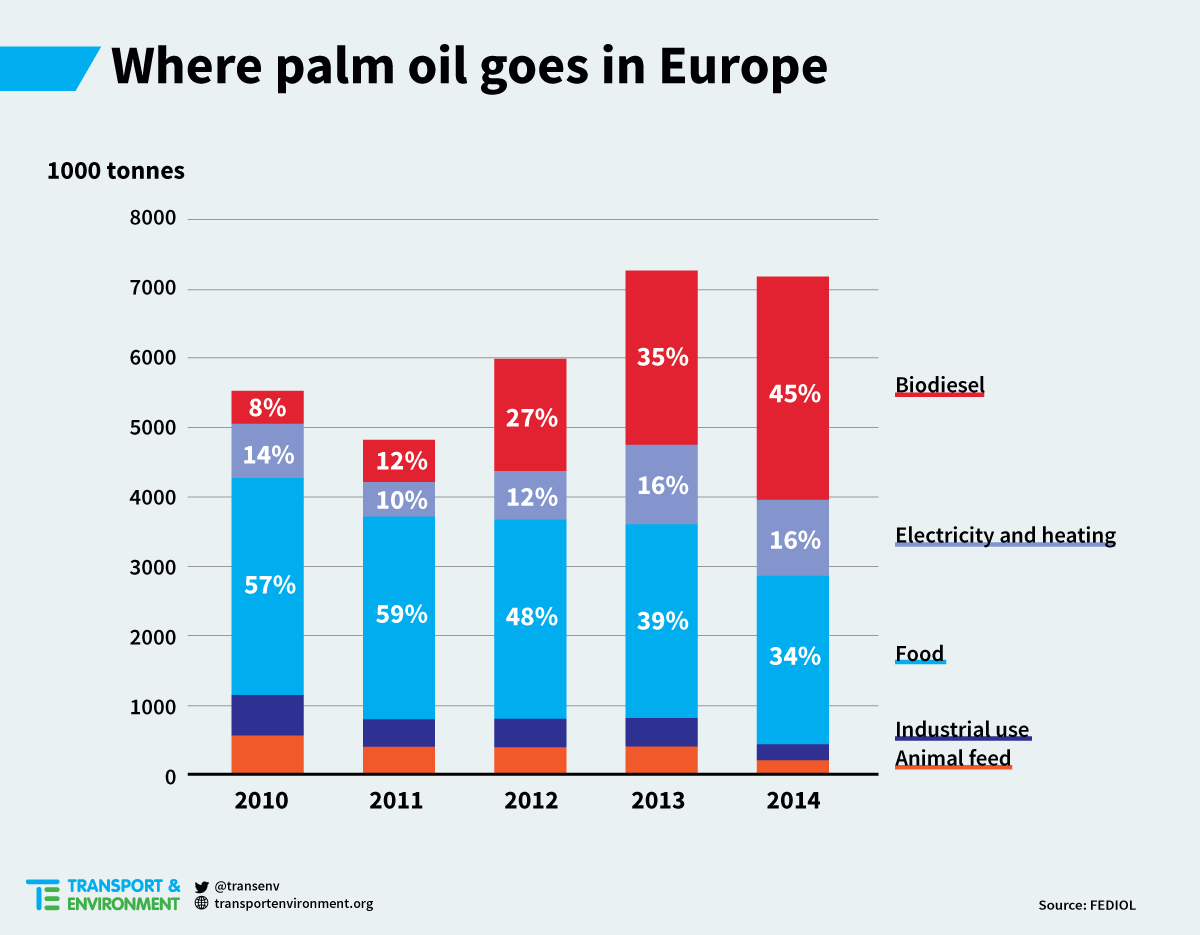 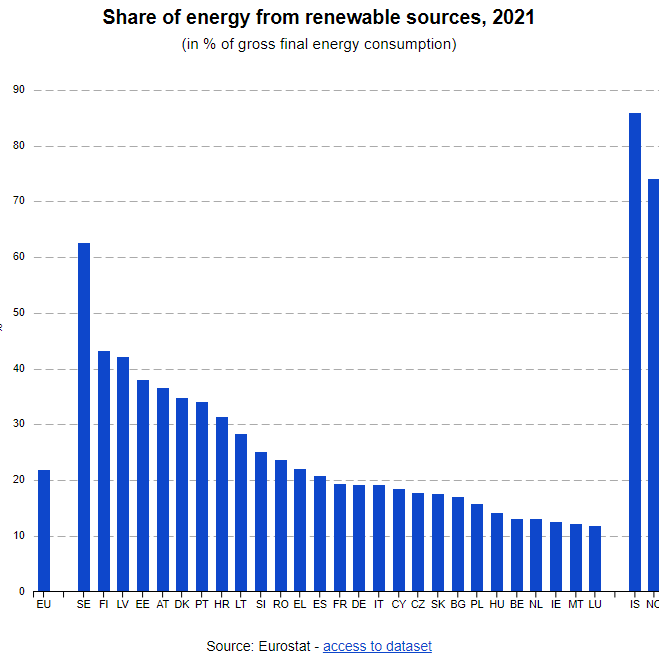 EU and Climate Change: post-Green Deal Era
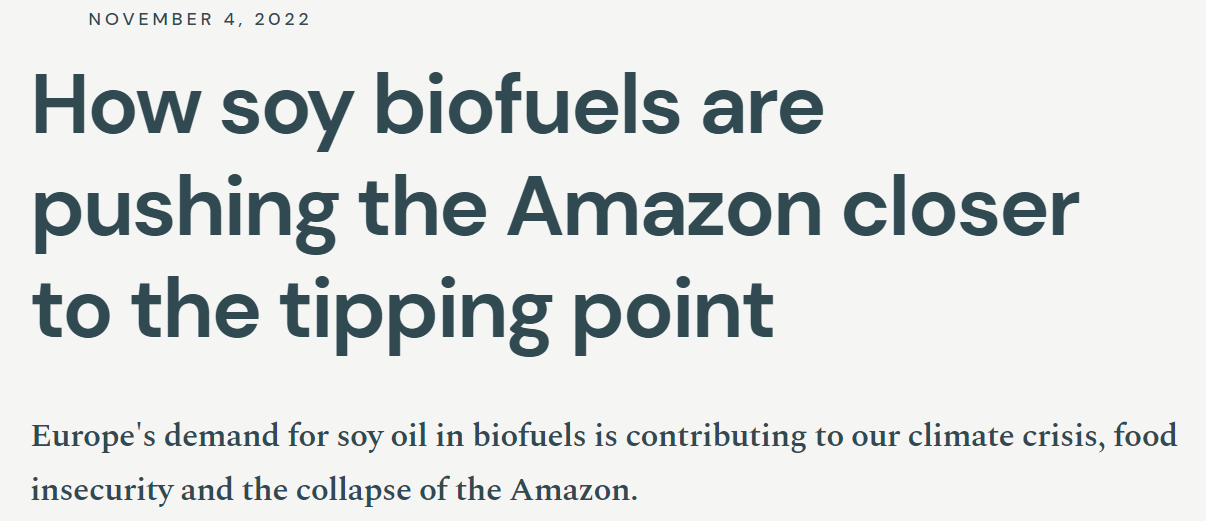 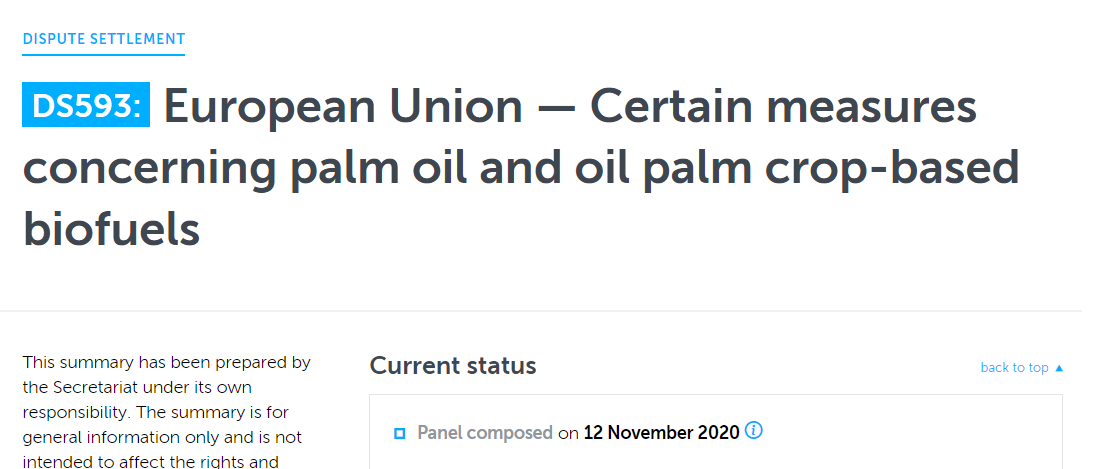 Sectoral legislation: Renewable Energy
Directive 2018/2001 (RES II)
Binding overall Union target for 2030 32 % in art. 3
Renewable energy communities
RES in transport sector at least 14 % in art. 25
Gradual phase-out of I. generation biofuels
MS target!
Palm Oil -> Global Trade! -> Breach of WTO rules?
[Speaker Notes: https://www.transportenvironment.org/discover/reality-check-10-things-you-didnt-know-about-eu-biofuels-policy/]
EU and Climate Change: post-Green Deal Era
Overarching sectoral legislation
Regulation 2018/1999 on the Governance of the Energy Union and Climate Action
5 dimensions:
energy security;
internal energy market;
energy efficiency;
decarbonisation; and
research, innovation and competitiveness
Art. 4 national targets/objectives/contributions
ESR
LULUCF
RES II – indicative trajectory of 18 % by 2022 	43 % by 2025 		65 % by 2027
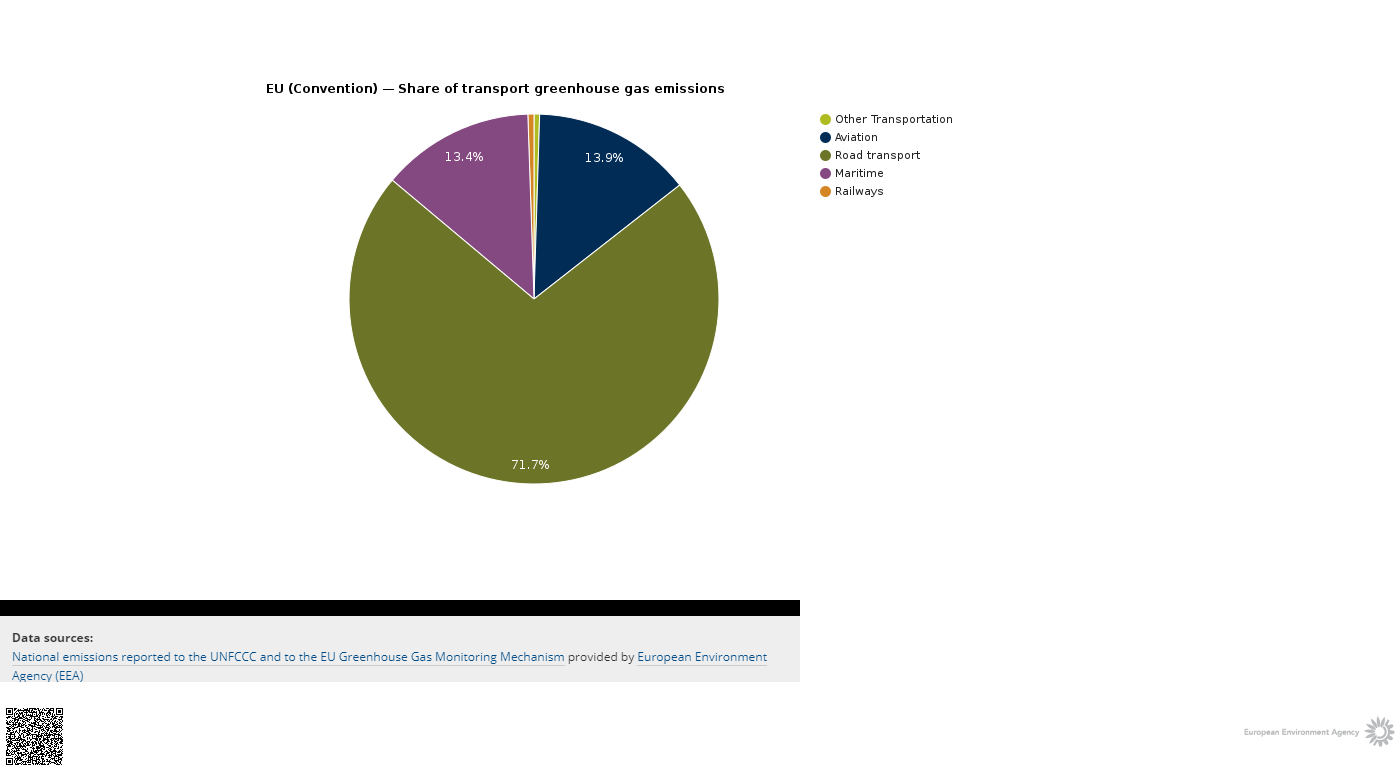 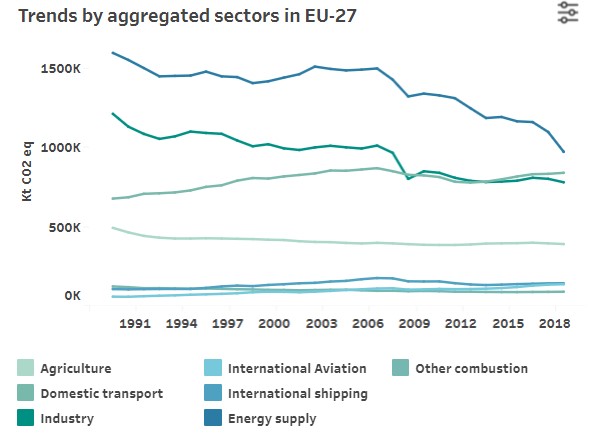 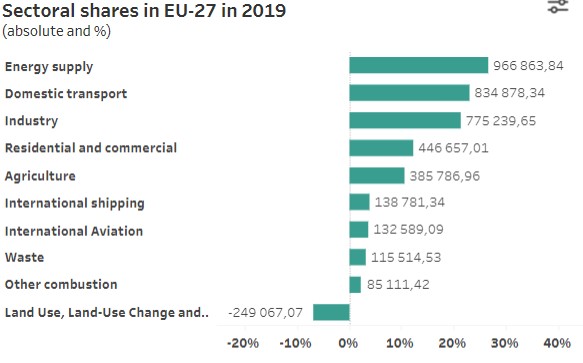 EU and Climate Change: post-Green Deal Era
Sectoral legislation: Transport
The fastest and most growing sector

Cca 23,04 % GHGs intra-EU transport
+ 3,83 % international maritime
+ 3,66 % international aviation

Road transport forms cca 72 % of GHGs from Transport Secotr
More than industry or agriculture!
Light vehicles (cars)
57,5 % GHG!!
[Speaker Notes: https://www.eea.europa.eu/ims/greenhouse-gas-emissions-from-transport
https://www.eea.europa.eu/data-and-maps/data/data-viewers/greenhouse-gases-viewer]
EU and Climate Change: post-Green Deal Era
Where to reduce GHGs
EU and Climate Change: post-Green Deal Era
Sectoral legislation: Transport – fuels
Directive 2009/30 as regards the specification of petrol, diesel and gas-oil and introducing a mechanism to monitor and reduce greenhouse gas emissions
Regulation 2023/1804 on the deployment of alternative fuels infrastructure
National targets + mandatory national targets for alternative infrastructure
Electricity (road, shore-side elektricity supply in ports, electriciuty for aircrafts)
Hydrogen
Liquefied methane
RES II Directive (biofuels + MS targets)
Aviation: ReFuel Aviation	Proposal for a Regulation on ensuring a level playing field for sustainable air transport
SAF (Austainable Aviation Fuel)
+ ETS 2 – fuel
suppliers
[Speaker Notes: https://www.europarl.europa.eu/thinktank/en/document/EPRS_BRI(2022)698900]
EU and Climate Change: post-Green Deal Era
Sectoral legislation: Transport – production of vehicles
Regulation 2019/631 – CO2 emissions from new vehicles
„ban“ on combustion engine vehicles from 2035
Gradual phase-out of combustion engines (passanger cars and ligt commercial vehicles)
 15 %	55 % (50 %)
Only new cars!

ETS: aviation + maritime
EU and Climate Change: post-Green Deal Era
Other sectoral legislation: 
Directive 2009/31 2009 on the geological storage of carbon dioxide

Energy Efficiency Directive 2012/27 (target of 32,5 % by 2030)

Regulation No. 517/2014 on fluorinated greenhouse gases (Fgases)
EU and Climate Change: post-Green Deal Era
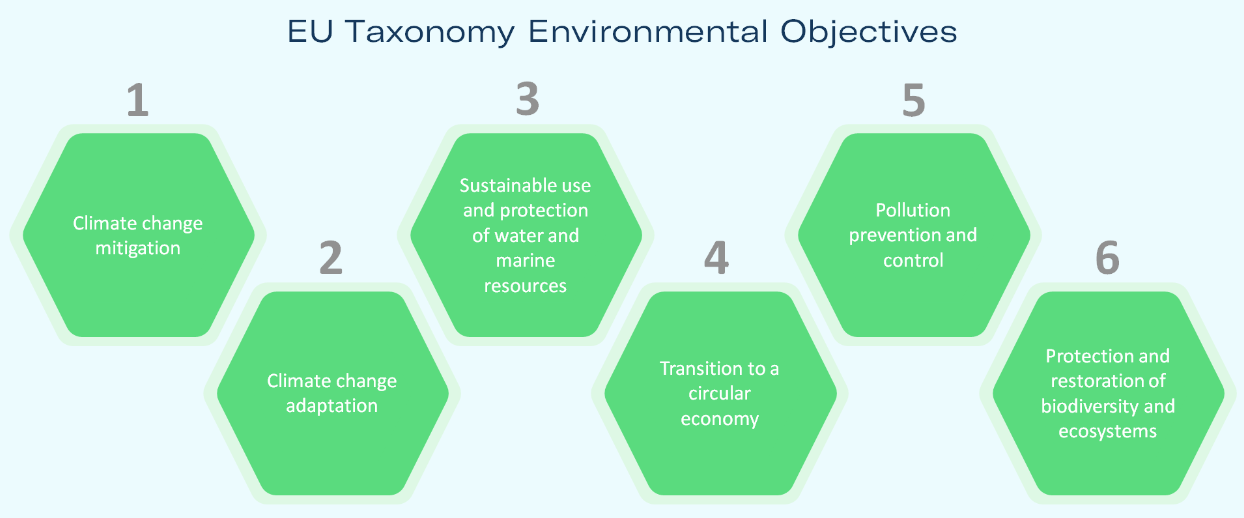 Sectoral legislation: Finance
Taxonomy – Regulation (EU) 2020/852 on the establishment of a framework to facilitate sustainable investment
What it is?
Sustainable economic activity classification
Aiming at private sphere
Guidance for banks and other financial entities
6 objectives and 3 types of activities (low carbon, transitional and supportive)
EU and Climate Change: post-Green Deal Era
Sectoral legislation: Finance – ESG framework
Regulation 2019/2088 on sustainability‐related disclosures in the financial services sector

Regulation 2019/2089 as regards EU Climate Transition Benchmarks, EU Paris-aligned Benchmarks and sustainability-related disclosures for benchmarks 

Directive 2022/2464 as regards corporate sustainability reporting
Questions?
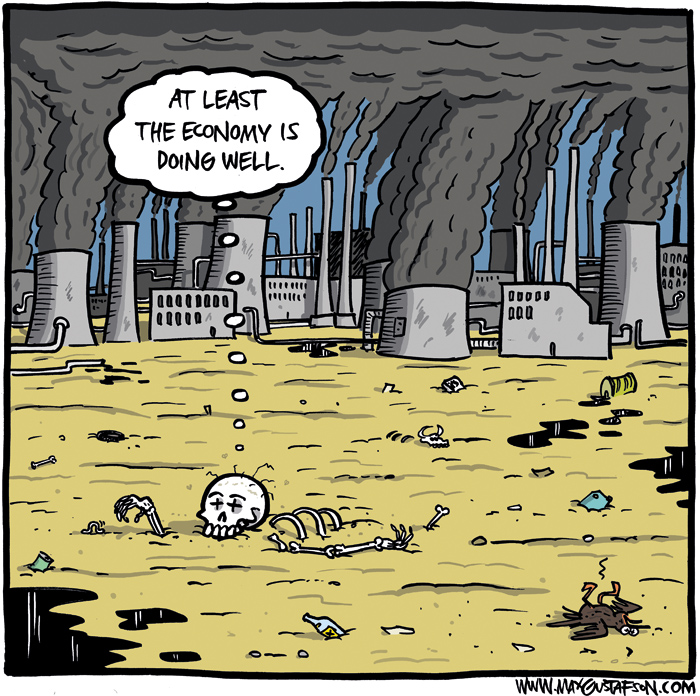 Thank you for your attention!
Jiri.Vodicka@law.muni.cz
Sources
Gates Bill. How to Avoid a Climate Disaster: The Solutions We Have and the Breakthroughs We Need. 2021.
Thunberg Greta. The Climate Book. 2022.
Jancarova, I. Climate Change In Eu Policy. Masaryk University:Faculty of Law. Spring 2022.
European Commission
European Environment Agency

Podcasts: https://unfccc.int/blog/5-climate-action-podcasts-you-should-be-listening-to